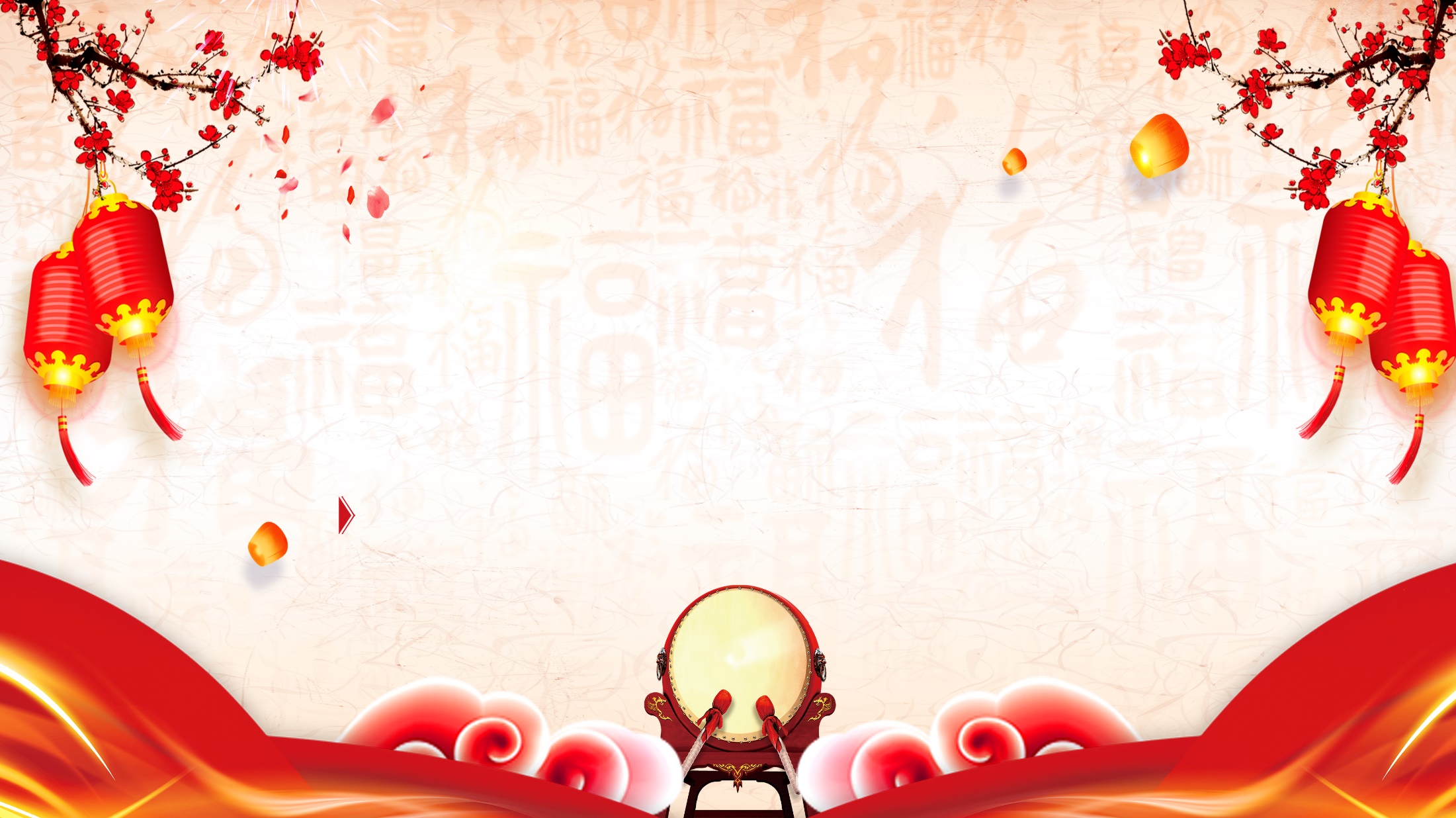 TRƯỜNG TIỂU HỌC CỰ KHỐI
CHÀO MỪNG CÁC CON 
ĐẾN VỚI TIẾT HỌC MÔN TOÁN LỚP 3
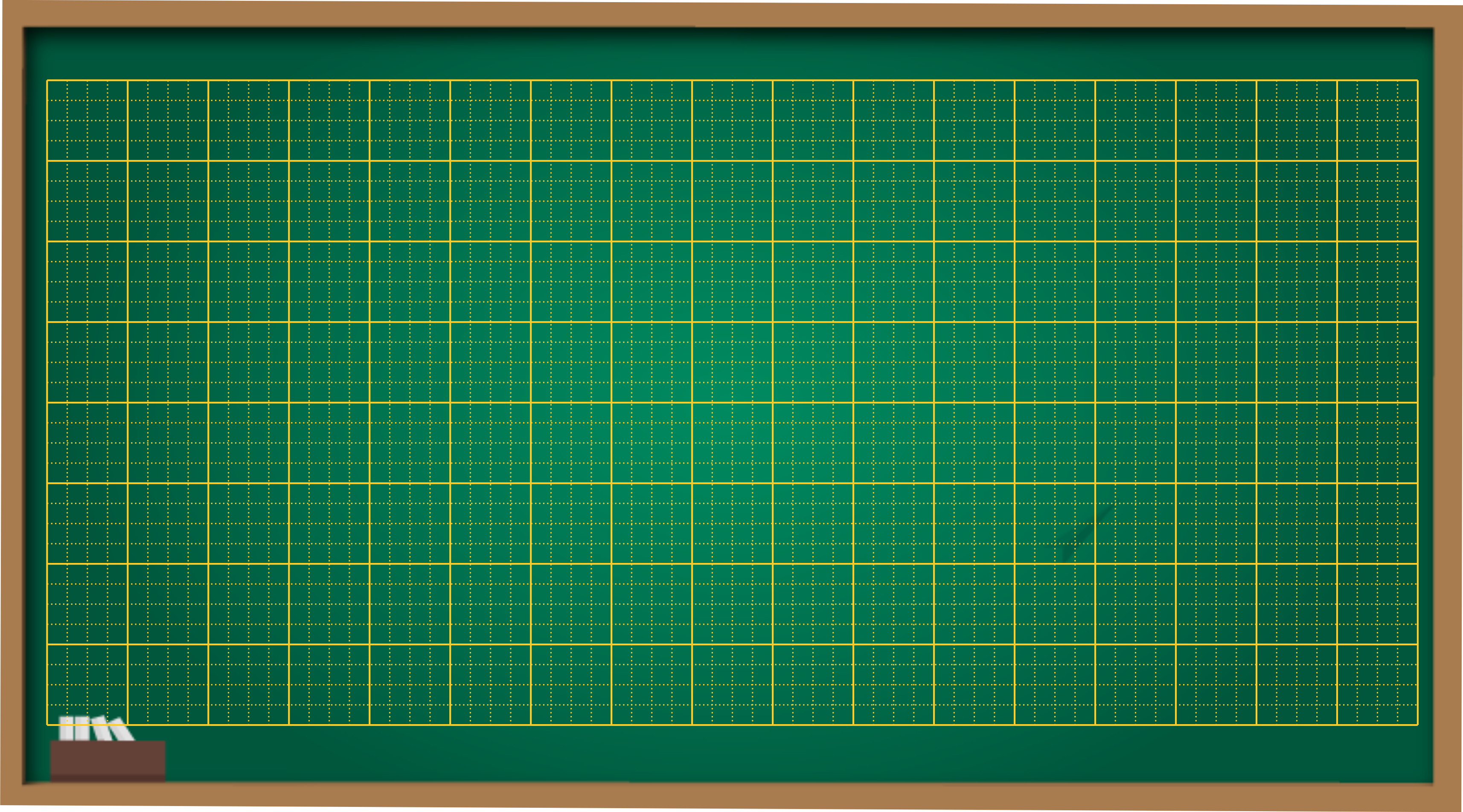 Thứ tư ngày 26 tháng 1 năm 2022
Toán
So sánh các số trong phạm vi 10 000
KHỞI ĐỘNG
Điền dấu >, <, hoặc = vào chỗ trống:
<
357   …     401
>
290   …    289
815   …    815
=
1, So sánh hai số:
<
999 … 1000
		10 000 … 9999
Trong hai số:
- Số nào có ít chữ số hơn thì bé hơn. 
- Số nào có nhiều chữ số hơn thì lớn hơn.
>
2) Nếu hai số có cùng số chữ số thì so sánh từng cặp chữ số ở cùng một hàng, kể từ trái sang phải.
vì ở hàng nghìn có 9 > 8
8
>
9
Ví dụ 1:       9000 … 8999
<
7
5
6
8
Ví dụ 2:       6579 … 6580
6
5
vì các chữ số hàng nghìn đều là 6, các chữ số hàng trăm đều là 5, nhưng ở hàng chục có 7 < 8.
3) Nếu hai số có cùng số chữ số và từng cặp chữ số ở cùng một hàng đều giống nhau thì hai số đó bằng nhau.
Ví dụ:        1965 … 1965
=
1) Trong hai số:
- Số nào có ít chữ số hơn thì bé hơn. 
- Số nào có nhiều chữ số hơn thì lớn hơn.
2) Nếu hai số có cùng số chữ số thì so sánh từng cặp chữ số ở cùng một hàng, kể từ trái sang phải.
3) Nếu hai số có cùng số chữ số và từng cặp chữ số ở cùng một hàng đều giống nhau thì hai số đó bằng nhau.
Bài 1:
?
=
>
<
>
1942  …  998
<
9650  …  9651
<
1999  …  2000
>
9156  …  6951
>
6742  …  6722
>
1965  …  1956
<
900 + 9  …  9009
=
6591  …  6591
909
Bài 2:
?
=
>
<
>
=
a) 1 km … 985 m
b) 60 phút … 1 giờ
1000 m
60 phút
<
600 cm … 6 m
=
50 phút … 1 giờ
6 m
60 phút
<
>
797 mm ... 1 m
70 phút … 1 giờ
60 phút
1000 mm
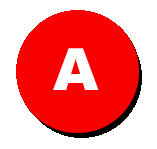 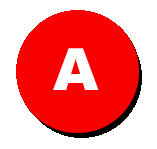 4375
6091
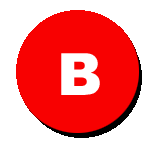 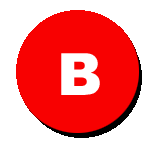 4537
6901
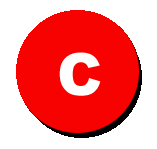 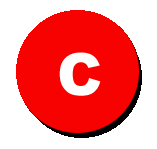 4735
6190
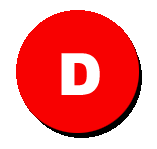 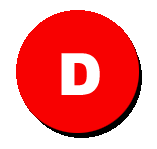 4753
6019
Bài 3:
Tìm số lớn nhất trong các số sau:
         4375; 4735; 4537; 4753
b)  Tìm số bé nhất trong các số sau:
         6091; 6190; 6901; 6019
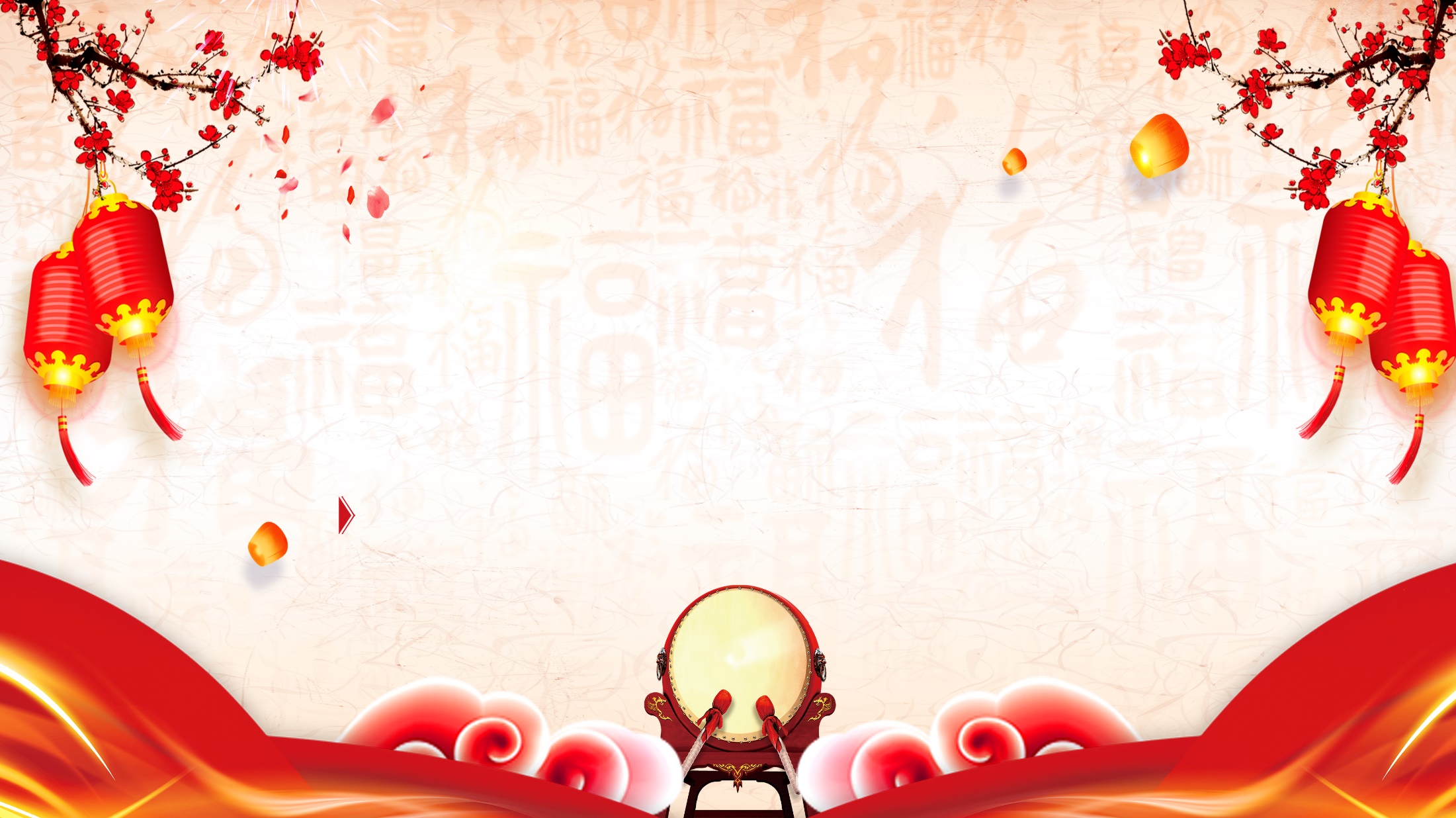 THANK   YOU